Diagramy dátových tokov
(Data Flow Diagrams)
DFD: technika procesného modelovania
Modelovanie procesov : technika používaná na organizovanie a dokumentovanie procesov daného systému.
Tok dát cez jednotlivé procesy
Logika
Predpisy a pravidlá
Procedúry
DFD: procesný model, ktorý zobrazuje tok dát cez systém a spracovanie vykonávané systémom.
DFD sa stali populárnym nástrojom pre business process redesign.
Príklad DFD. Viete ho prečítať?
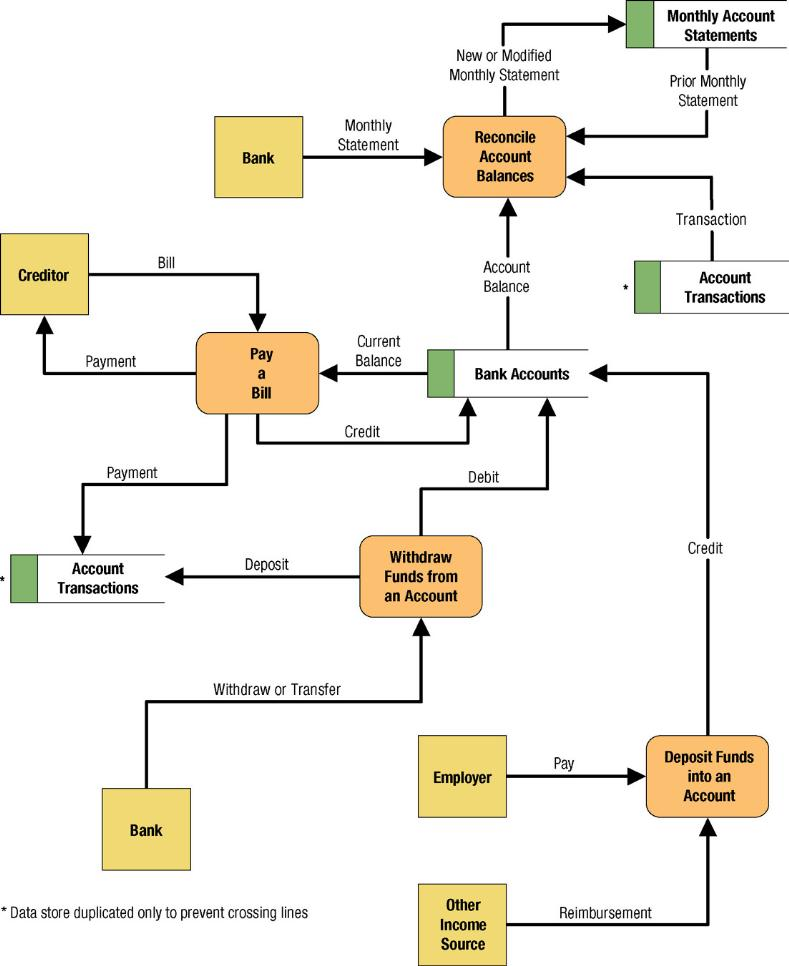 Rozdiely medzi DFD a vývojovým diagramom (flowchart)
Procesy na DFD sa môžu vykonávať paralelne (v tom istom čase)
Procesy na vývojovom diagrame sa vykonávajú po jednom
DFD zobrazujú tok dát cez systém
Vývojové diagramy zobrazujú tok riadenie (sequence and transfer of control)
Procesy na DFD môžu prebiehať v značne rozličných časoch (denne, týždenne, na požiadanie)
Procesy na vývojových diagramoch sú súčasťou jedného programu s konzistentným časovaním
Pojmy DFD
DFD používajú nasledujúce pojmy (inak povedané abstraktný jazyk DFD obsahuje nasledujúce objekty):
Proces
Dátový tok
Kontrolný tok
Data Store
Externá entita
Notácie
Existuje niekoľko rôznych implementácií (notácií) jazyka DFD
K najznámejším z nich patria:
Gane & Sarson
Yourdon / De Marco
Existujú aj ďalšie, pričom niektoré formy sa v rôznych notáciách opakujú ale znamenajú niečo iné
Je jedno, ktorú budete používať, ale používajte len jednu a nemiešajte ich dohromady
Procesy
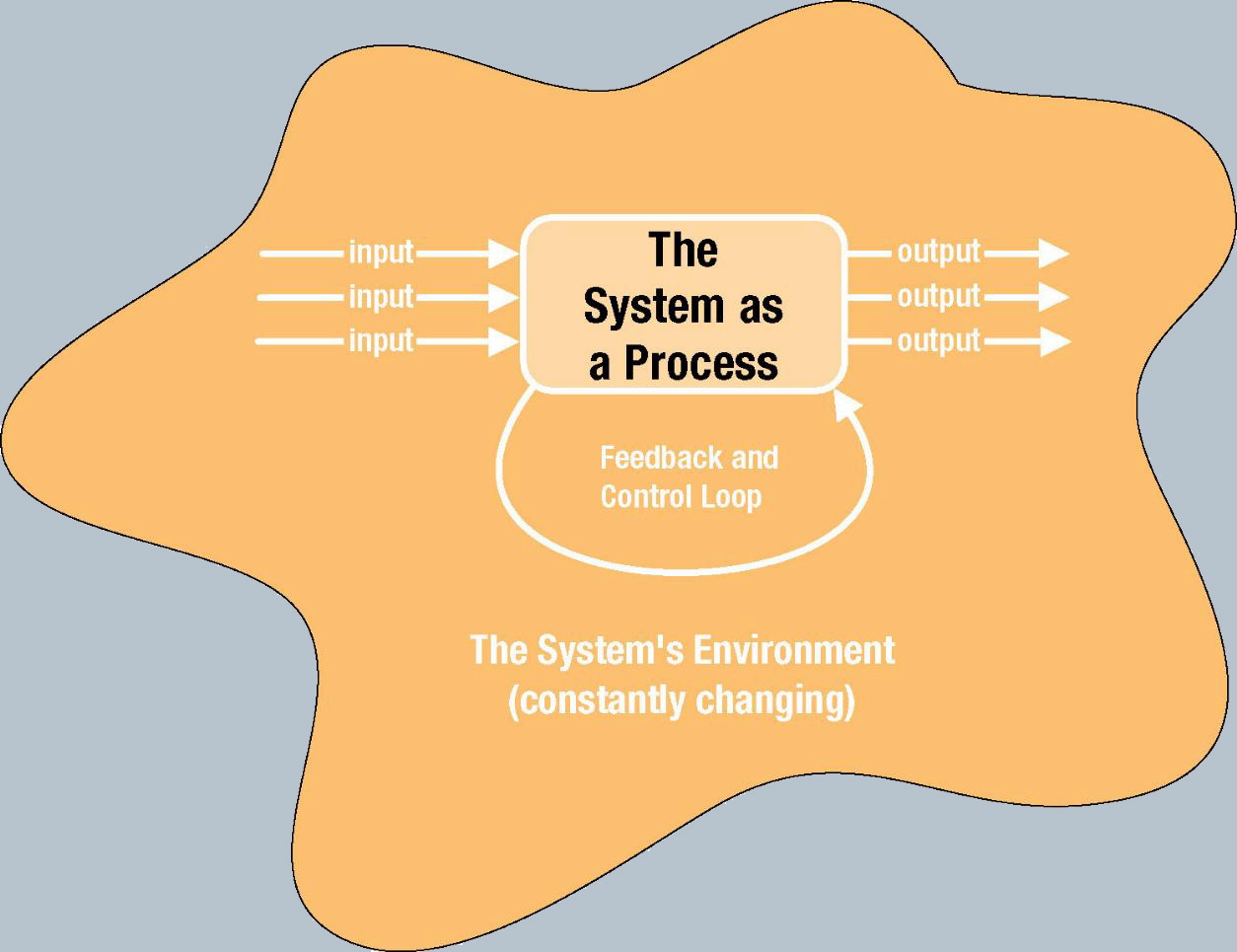 Proces – aktivita vykonávaná systémom ako reakcia na vstupný tok dát alebo vstupnú podmienku za účelom zmeny stavu vstupujúceho objektu
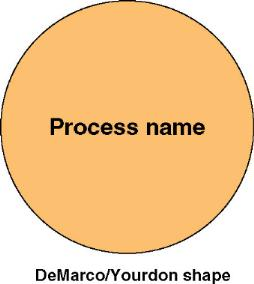 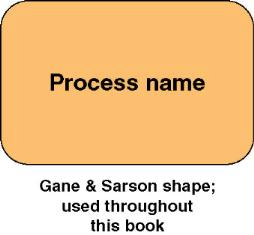 Dekompozícia procesov
Dekompozícia – rozdelenie systému na subsystémy. Každá úroveň abstrakcie ukazuje viac alebo menej detailov.
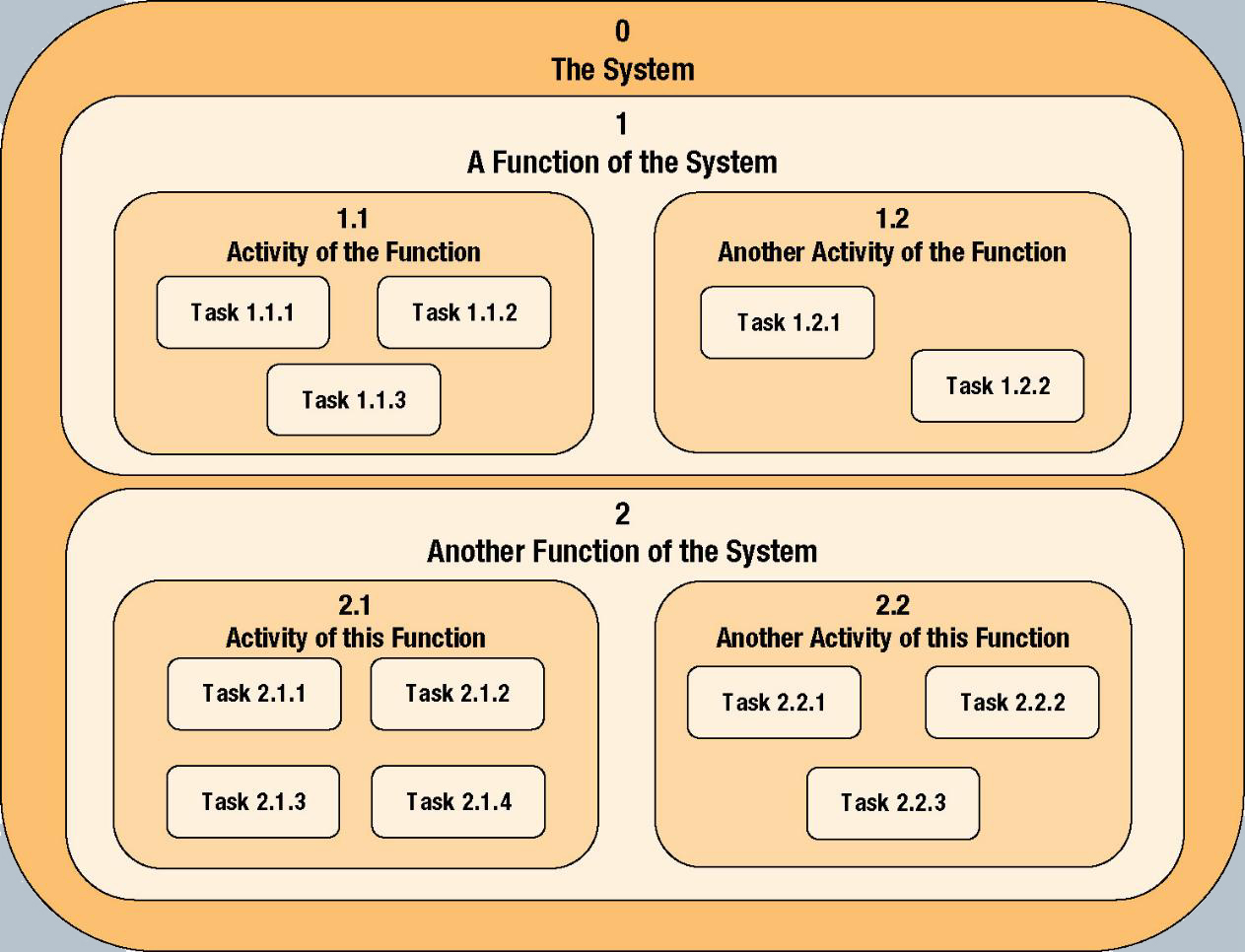 Viacúrovňový DFD
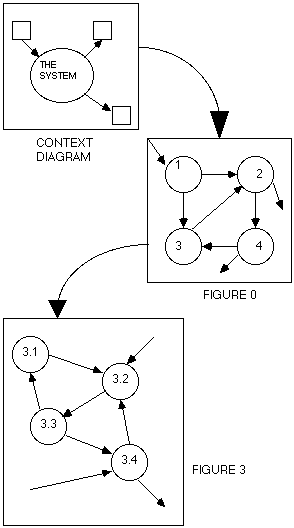 Pomenovanie procesov
Správne
Nesprávne
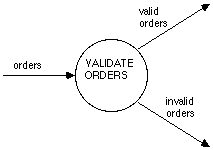 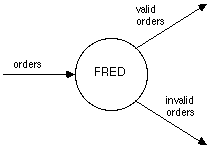 Ďalšie príklady názvov procesov
SPRÁVNE
CALCULATE MISSILE TRAJECTORY
PRODUCE INVENTORY REPORT
VALIDATE PHONE NUMBER
ASSIGN STUDENTS TO CLASS
NESPRÁVNE
DO STUFF
MISCELLANEOUS FUNCTIONS
NON-MISCELLANEOUS FUNCTIONS
HANDLE INPUT
TAKE CARE OF CUSTOMERS
PROCESS DATA
GENERAL EDIT
Externé entity (agenti)
Externá entita – osoba, organizačná jednotka alebo systém, ktorý je v interakcii s daným systémom
Externé entity definujú hranice modelovaného systému.
So zmenou rozsahu projektu sa externé entity môžu stať procesmi a naopak.
Externé entity sú takmer vždy:
Pracoviská a oddelenia .
Externé organizácie
Iné informačné systémy
Koncoví užívatelia a manažéri
Pomenovanie: podstatné meno v jednotnom čísle
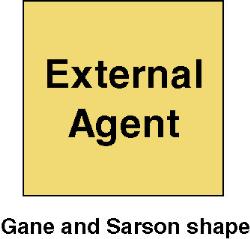 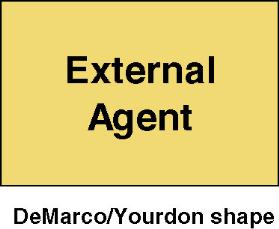 Data stores
Data store – dáta uložené pre neskoršie použitie (perzistentné dáta)
Často implementované ako súbory alebo databázy
Data store predstavuje dáta v kľude, zatiaľ čo dátový tok predstavuje dáta v pohybe
Väčšinou sú to
Osoby
Miesta
Objekty
Udalosti (informácie o nich)
Koncepty
Pomenovanie podstatnými menami v množnom čísle
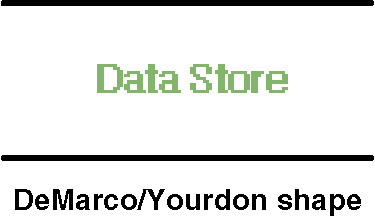 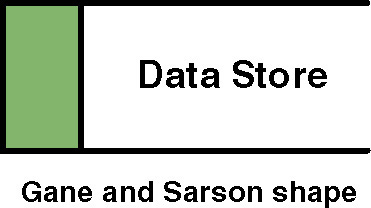 Dátové a riadiace toky
Dátový tok – Dáta, ktoré sú vstupom alebo výstupom daného procesu.
Dátový tok môže tiež reprezentovať vytvorenie, čítanie, vymazanie alebo zmenu dát v súbore alebo databáze (data store)
Zložený dátový tok – pozostáva z viacerých dátových tokov
Riadiaci tok (control flow) – udalosť, ktorá spúšťa nejaký proces
Na DFD sa často nevyskytuje
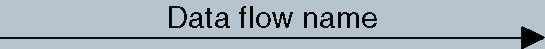 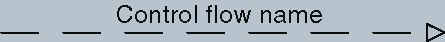 Pakety dátových tokov
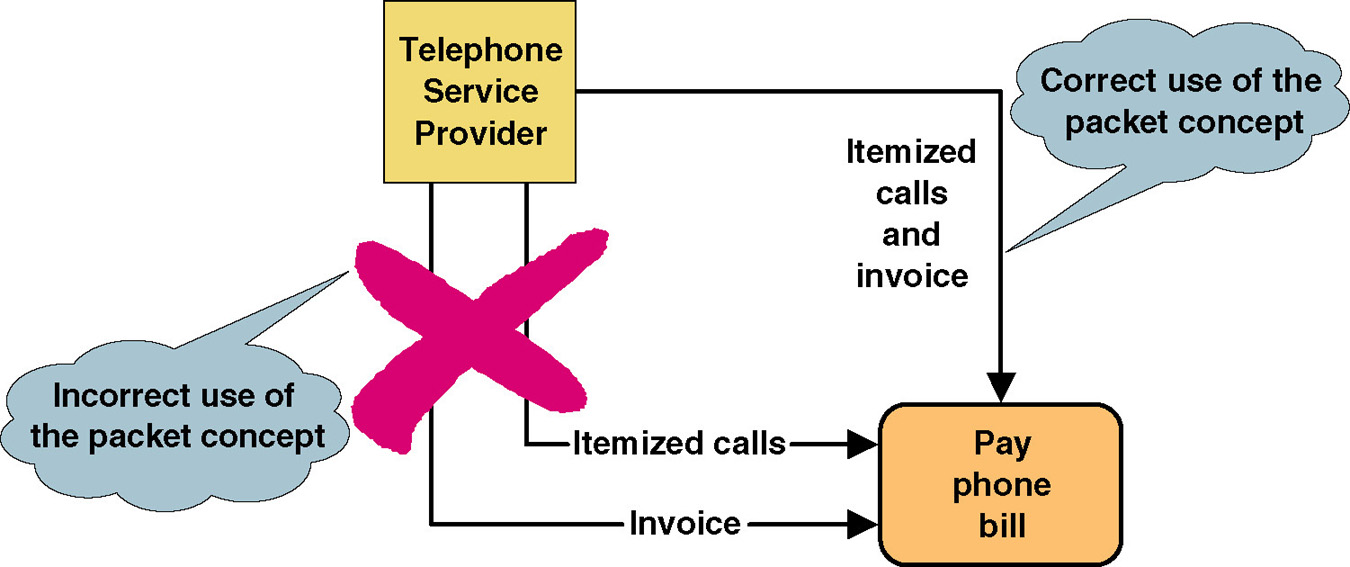 Elementárne a zložené dátové toky
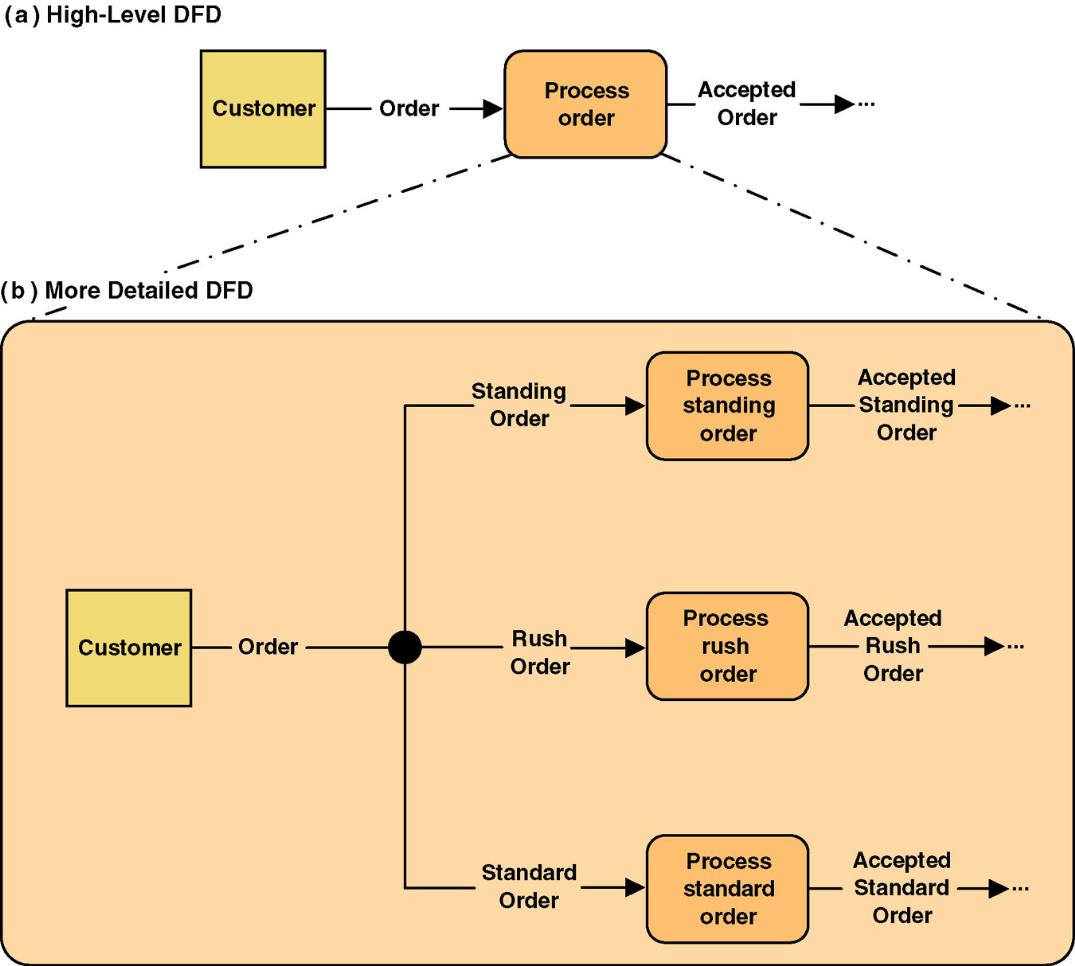 Dátové toky medzi procesmi a data stormi
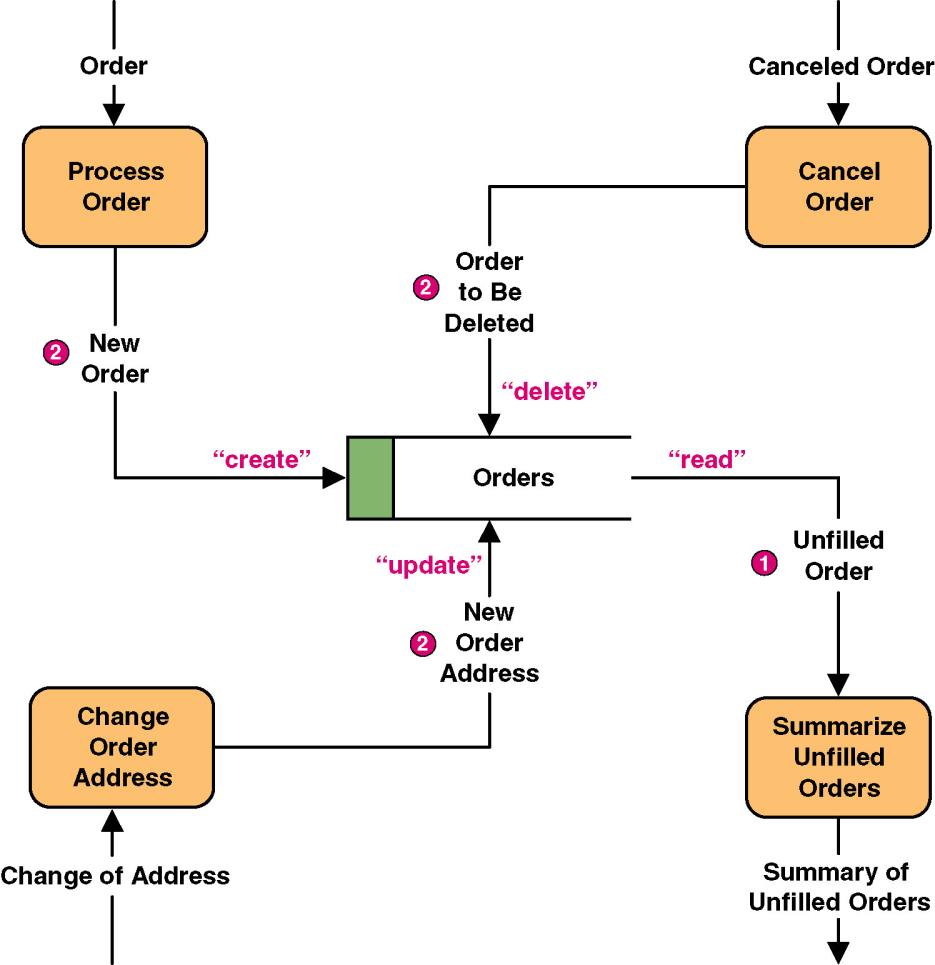 Ilegálne dátové toky
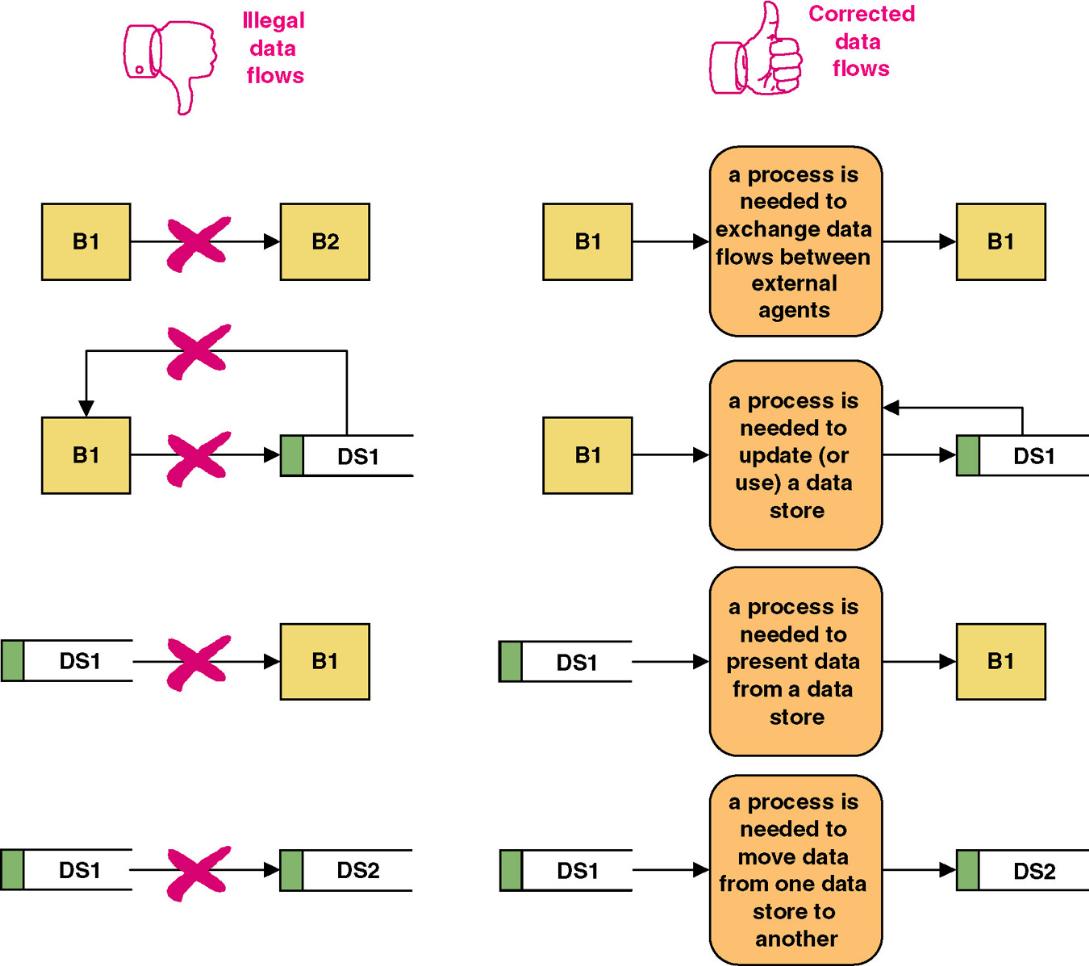 Štruktúra dátového toku
Atribút – najmenší kúsok dát týkajúci sa daného byznysu, ktorý užívateľovi dáva zmysel
Dátová štruktúra – špecifické usporiadanie dátových atribútov ktoré definuje jeden výskyt dátového toku (inštanciu)
Dátové toky bývajú definované pomocou nasledujúcich štruktúr
Sekvencia alebo skupina dátových atribútov
Selekcia atribútov z danej množiny
Opakovanie jedného alebo viacerých atribútov
Príklad štruktúry dátového toku
ENGLISH ENTERPRETATION

An instance of ORDER consists of:
	ORDER NUMBER and
	ORDER DATE and
	Either PERSONAL CUSTOMER NUMBER
		or CORPORATE ACCOUNT NUMBER
	and SHIPPING ADDRESS (which is equivalent 	to ADDRESS)
	and optionally: BILLING ADDRESS (which is 	equivalent to ADDRESS)
	and one or more instances of:
		PRODUCT NUMBER and
		PRODUCT DESCRIPTION and
		QUANTITY ORDERED and
		PRODUCT PRICE and
		PRODUCT PRICE SOURCE and
		EXTENDED PRICE
	and SUM OF EXTENDED PRICES and
	PREPAID AMOUNT and
	optionally: both CREDIT CARD NUMBER and 	EXPIRATION DATE

An instance of ADDRESS consists of:
	optionally: POST OFFICE BOX NUMBER and
	STREET ADDRESS and
	CITY and
	Either STATE or MUNICIPALITY
	and optionally: COUNTRY
	and POSTAL CODE
DATA STRUCTURE

ORDER=
	ORDER NUMBER +
	ORDER DATE+
	[ PERSONAL CUSTOMER NUMBER,
	  CORPORATE ACCOUNT NUMBER]+
	SHIPPING ADDRESS=ADDRESS+
	(BILLING ADDRESS=ADDRESS)+
	1 {PRODUCT NUMBER+
	     PRODUCT DESCRIPTION+
	     QUANTITY ORDERED+
	     PRODUCT PRICE+
	     PRODUCT PRICE SOURCE+
	     EXTENDED PRICE } N+
	SUM OF EXTENDED PRICES+
	PREPAID AMOUNT+
	(CREDIT CARD NUMBER+EXPIRATION DATE)
	(QUOTE NUMBER)

ADDRESS=
	(POST OFFICE BOX NUMBER)+
	STREET ADDRESS+
	CITY+
	[STATE, MUNICIPALITY]+
	(COUNTRY)+
Príklady rôznych typov štruktúr
Data Structure
Format by Example
(relevant portion is boldfaced)
English Interpretation
(relevant portion is boldfaced)
Sequence of Attributes - The sequence data structure indicates one or more attributes that may (or must) be included in a data flow.
WAGE AND TAX STATEMENT=
   TAXPAYER IDENTIFICATION NUMBER+
   TAXPAYER NAME+
   TAXPAYER ADDRESS+
   WAGES, TIPS, AND COMPENSATION+
   FEDERAL TAX WITHHELD+…
An instance of WAGE AND TAX STATEMENTS consists of:
   TAXPAYER IDENTIFICATION NUMBER and
   TAXPAYER NAME and
   TAXPAYER ADDRESS and
   WAGES, TIPS AND COMPENSATION and
   FEDERAL TAX WITHHELD and…
Selection of Attributes - The selection data structure allows you to show situations where different sets of attributes describe different instances of the data flow.
ORDER=
   (PERSONAL CUSTOMER NUMBER,
   CORPORATE ACCOUNT NUMBER)+
   ORDER DATE+…
An instance or ORDER consists of:
   Either PERSONAL CUSTOMER NUMBER or
              CORPORATE ACCOUNT NUMBER; and
   ORDER DATE and…
Ešte jeden príklad štruktúry
Data Structure
Format by Example
(relevant portion is boldfaced
English Interpretation
(relevant portion is boldfaced)
Repetition of Attributes - The repetition data structure is used to set off a data attribute or group of data attributes that may (or must) repeat themselves a specific number of time for a single instance of the data flow.
   The minimum number of repetitions is usually zero or one.
   The maximum number of repetitions may be specified as “n” meaning “many” where the actual number of instances varies for each instance of the data flow.
POLICY NUMBER+
   POLICYHOLDER NAME+
   POLICY HOLDER ADDRESS+
   0 {DEPENDENT NAME+
       DEPENDENT’S RELATIONSHIP} N+
   1 {EXPENSE DESCRIPTION+
        SERVICE PROVIDER+
        EXPENSE AMOUNT} N
An instance of CLAIM consists of:
   POLICY NUMBER and
   POLICYHOLDER NAME and
   POLICYHOLDER ADDRESS and
   zero or more instance of:
       DEPENDENT NAME and
       DEPENDENT’S RELATIONSHIP and
   one or more instances of:
       EXPENSE DESCRIPTION and
       SERVICE PROVIDER and
       EXPENSE ACCOUNT
Rozdeľovanie a spájanie dátových tokov
Rozdeľovanie dátových tokov – do niekoľkých menšich tokov
Naznačuje, že tok vzniká ako jeden tok, ale je rozposielaný do rozličných miest
Hodí sa tiež na ukázanie toho, že niekoľko kópií toho istého toku putuje na rôzne miesta
Spájanie dátových tokov – z viacerých tokov vzniká jeden paket
Znamená, že dáta z rôznych zdrojov môžu (alebo musia) vstúpiť ako jeden balík do daného procesu na spracovanie
Príklad spájanie a rozdeľovania tokov
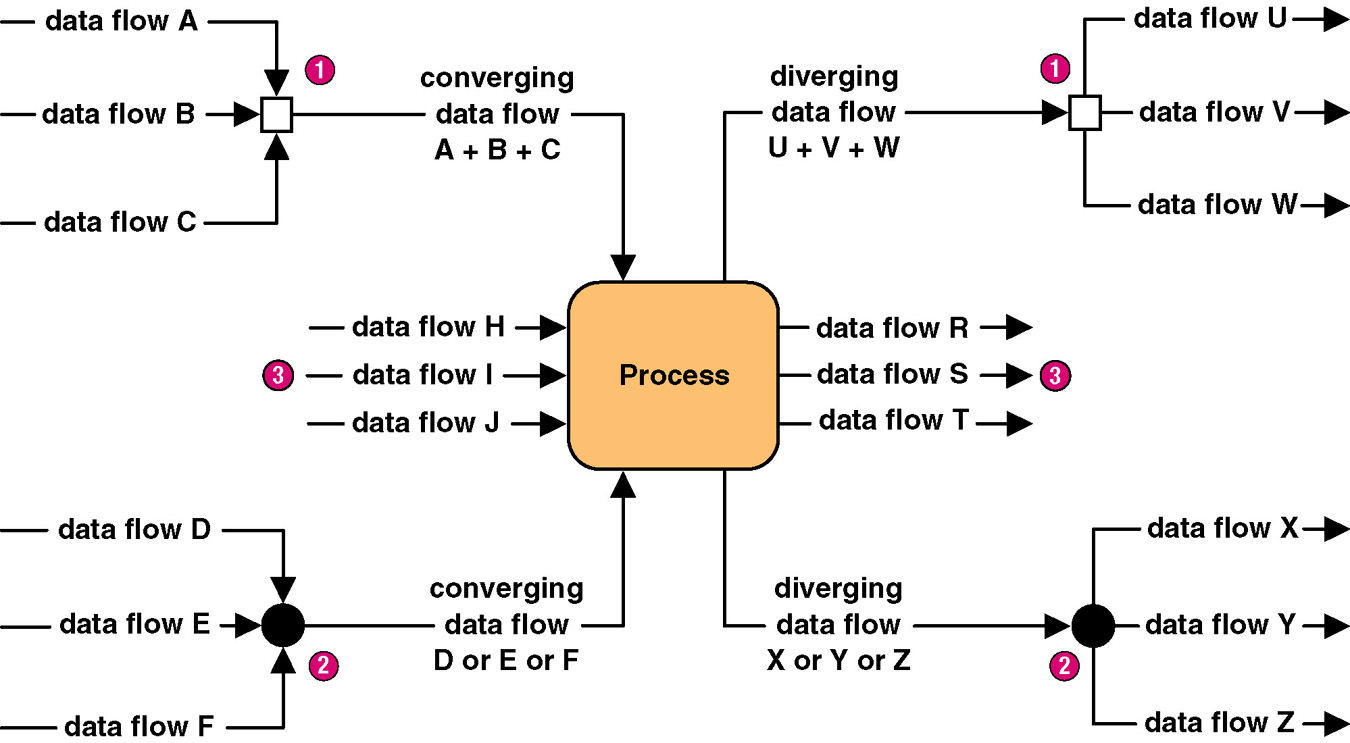 Bežné chyby pri tvorbe DFD
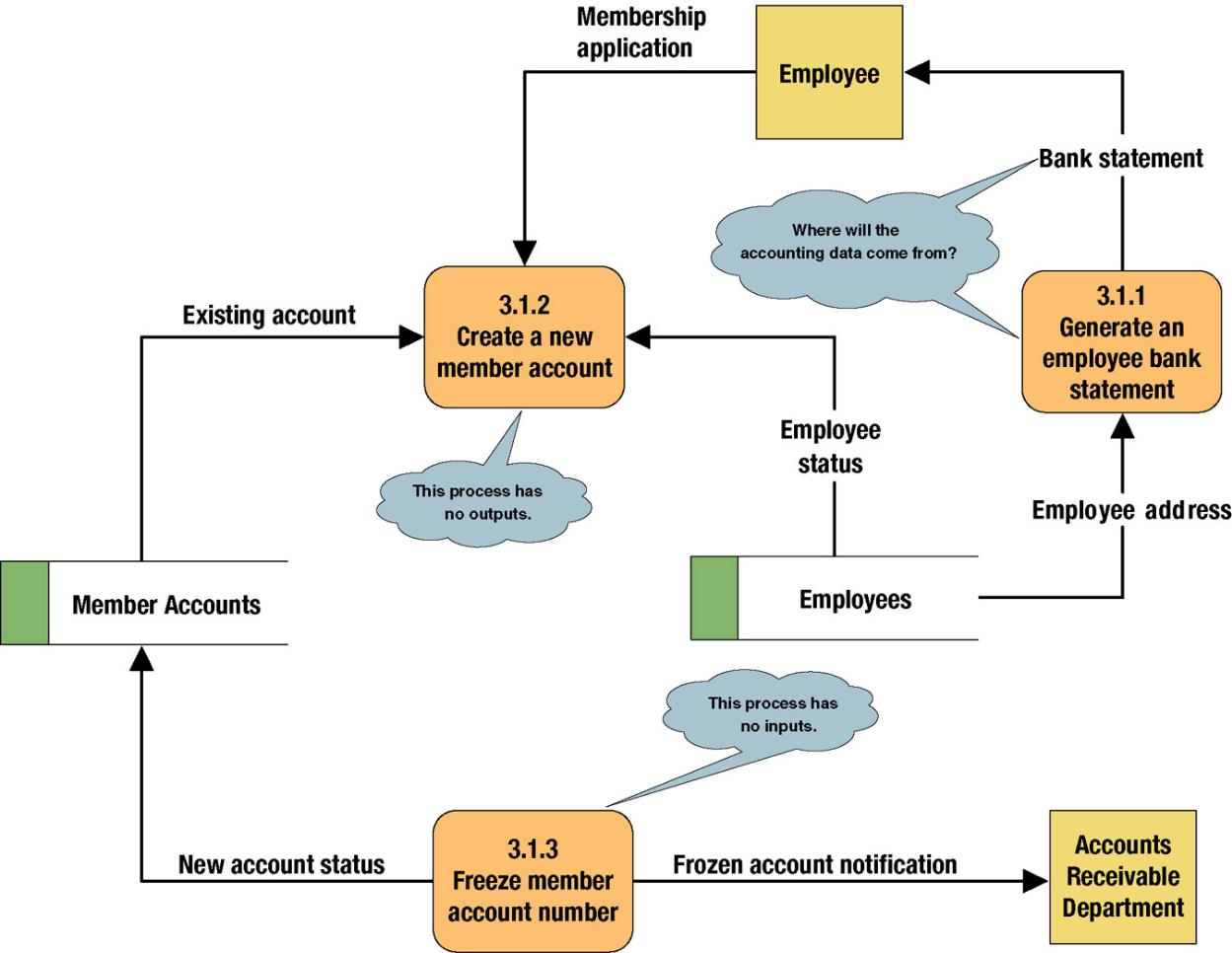 Iný príklad chybného DFD
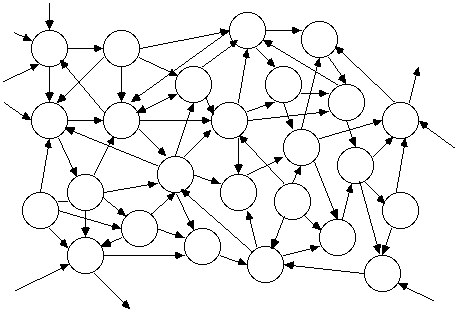 Čo DFD nezobrazujú
Akým spôsobom vstupuje tok do procesu? Žiada o to proces? Alebo sa dáta presúvajú samy od seba?
Viac vstupov: Musia byť všetky vstupy dostupné naraz? Alebo stačí jeden? Musí každému vstupu zodpovedať jeden výstup?
Pri viacerých výstupoch: v akom poradí sa generujú
Komunikácia procesov cez data store
Umožňuje asynchrónne fungovanie procesov
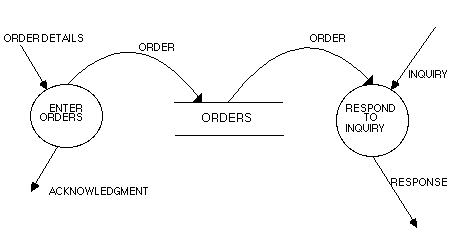 DFD v SSADM
SSADM: Structured System Analysis and Design Methodology
SSADM používa dva pohľady na softwarový systém
Dátový pohľad (Dátové modely, ERD)
Funkčný pohľad (Procesy, DFD)
Dátové modely
Dátové modely reprezentujú dáta, ktoré sú niekde uložené
Najčastejšie v databáze
Dátové modely teda zobrazujú štruktúru databázy
Funkčný pohľad
Modeluje aké funkcie systém vykonáva
Systém sa dá vnímať ako množina funkcií
Funkcia je definovaná pomocou:
Vstupov
Výstupov
Predpisu ako sa vstup transformuje na výstup
Ako je to na seba naviazané
Vstupy a výstupy funkcií sú dáta
Funkcie komunikujú medzi sebou (a s data stormi) pomocou vstupov a výstupov: dátové toky
Táto vlastnosť bola veľmi dobre využívaná v CASE nástrojoch pre SSADM
Podpora DFD v EA
Enterprise Architect poskytuje jednoduchú podporu pre DFD
Používa Yourdonovu notáciu
Neumožňuje (priamo) vytvárať hierarchické štruktúry procesov
Neumožňuje (priamo) definovať štruktúry dátových tokov
Vytvorenie DFD
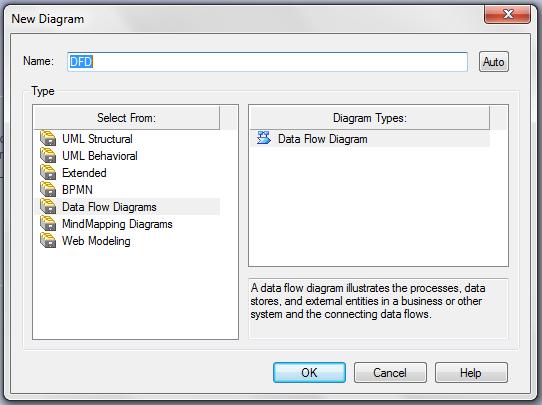 DFD: súčasť procesného modelu
DFD sú modely procesov. Je preto dobré umiestniť ich do balíčka „Procesný model“
EA podporuje štandardne „Business Process Model“
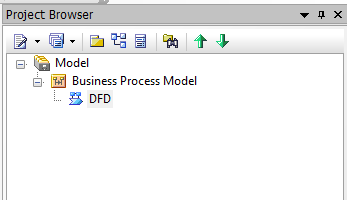 Komponenty DFD
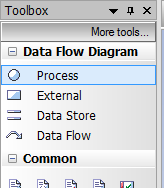 Príklad
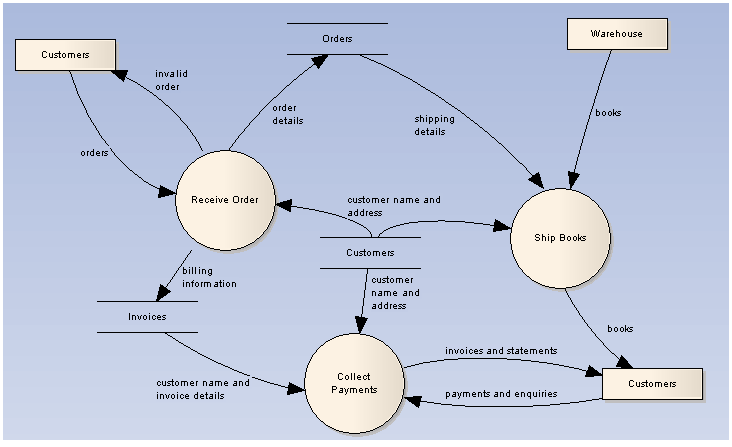 DFD a UML?
DFD a UML sú súčasti rozličných modelovacích filozofií a preto viac-menej nekompatibilné
UML je „in“ a DFD sa javia ako zastaralé
UML a metodiky UP a RUP v podstate nahradili štrukturované metodiky a k nim patriace modely
Napriek tomu
Napriek tomu sa s DFD a ERD stále stretávame
Tieto modely často dopĺňajú modely tried a iné objektové modely
Nástroje pre objektové modelovanie poskytujú podporu aj pre DFD a ERD
Čím to je?
Podľa môjho názoru dopĺňajú modely UP a RUP tam, kde tieto nepostačujú:
Modelovanie požiadaviek pre systémy, kde je málo interakcie medzi systémom a užívateľom
Vytvorenie uceleného pohľadu na perzistentné dáta uložené v relačnej databáze
Modelovanie požiadaviek
Jediný východzí bod modelovania v UP a RUP sú prípady užitia
Prípady užitia vychádzajú z interakcie medzi užívateľom a systémom
Ako však modelovať systémy kde takáto interakcia neexistuje?
Samozrejme je možné použiť (zneužiť) prípady užitia tak ako to predpisujú metodiky
Tento prístup však nevedie k uspokojivým výsledkom!
[Speaker Notes: u]
Alternatíva
Použiť procesný model (DFD) ako doplnok modelu prípadov užitia
Tie prípady užitia, ktoré neobsahujú interakciu s užívateľom (automatické procesy) nepopisovať ako prípady užitia
Namiesto toho použiť nejakú metódu vhodnú na špecifikáciu procesov
Príklad: Model prípadov užitia
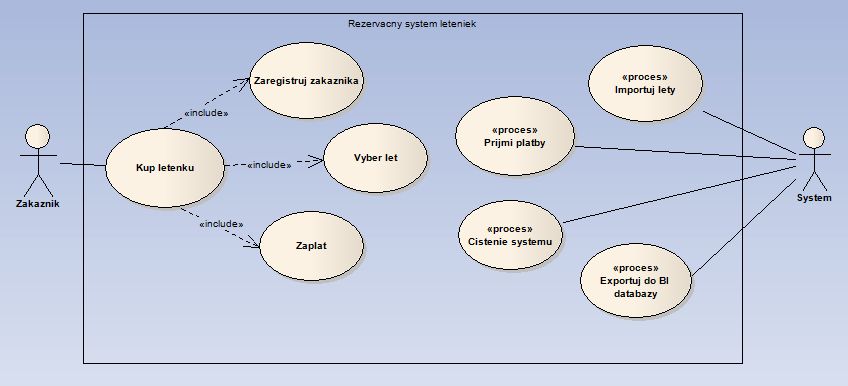 Príklad: DFD 1.
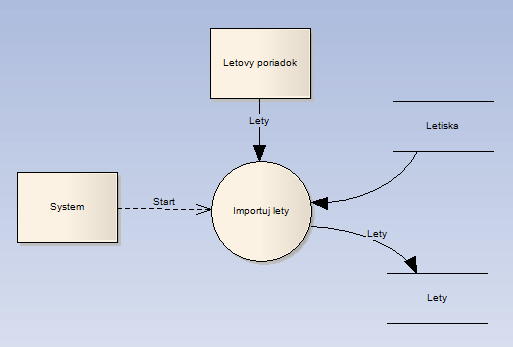 Príklad: DFD 2.
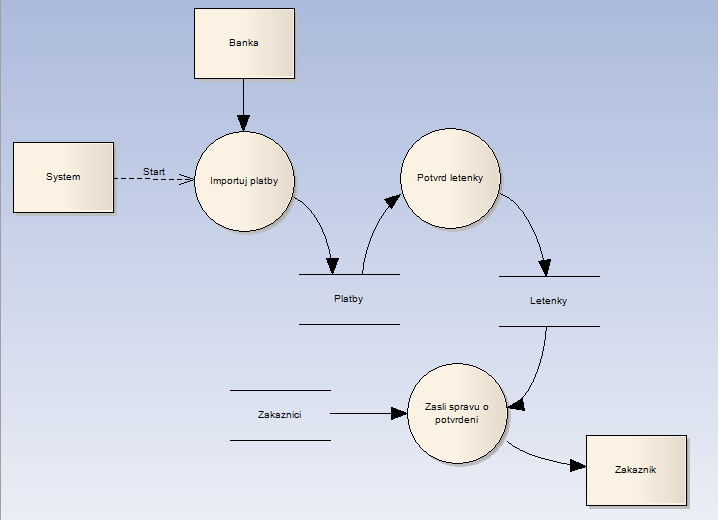 Špecifikácia procesov
Každý proces je jednoznačne špecifikovaný pomocou
Vstupov
Výstupov
Predpisu ako sa vstupy transformujú na výstupy
Špecifikácia vstupov a výstupov
Vstupy a výstupy sú dátové toky. Ich špecifikácie sú preto totožné so špecifikáciou dátových tokov
Pozor: špecifikácie sú úplné až keď sú definované všetky atribúty spolu s ich typmi
Vstupy a výstupy: príklad
Dátový tok Lety:
Let_id: int
Letisko_z: string
Letisko_do: string
Odlet: Datetime
Prilet: Datetime
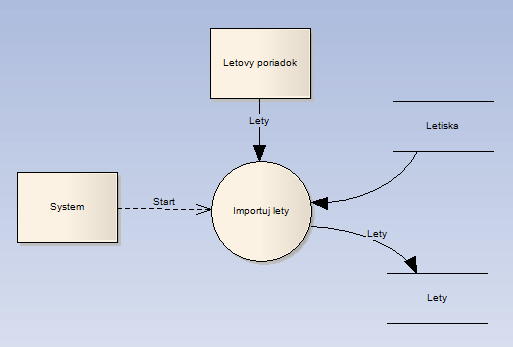 Transformácia vstupu na výstup
Slovný popis
Popis pomocou pseudokódu
Popis pomocou preconditions a postconditions
Slovný popis
„Romantizovaná próza“
Zo vstupu sa prečítajú údaje let_id, letisko_z, letisko_do, odlet a prílet. Vykoná sa kontrola údajov. Pri nej sa skontroluje či letiská, ktoré sa naimportovali, existujú v databáze rezervačného systému. Ak neexistujú, imort sa preruší. Ak existujú, tak sa lety vložia do databázy letov
Nevýhody romantizovanej prózy
Pri zložitých procesoch sa ťažko vysvetľuje, čo proces má robiť. Špecifikácia je potom nepochopiteľná
Vysoké nebezpečenstvo nejednoznačnosti predpisu
Dôsledkom je rôzne pochopenie predpisu rôznymi programátormi
Popis pomocou pseudokódu:
Pseudokód sa podobá na kód v nejakom programovacom jazyku
Neviaže sa na predpisy nejakého konkrétneho jazyka
Dizajnér si sám zvolí aké výrazy a konštrukcie použije
Dôležitým aspektom je čitateľnosť
Rizikom je to, že predpis skĺzne do podoby romantizovanej prózy
Pseudokód: príklad
Prečítaj zo vstupu {let_id, letisko_z, letisko_do, odlet a prílet}
Ak NajdiVDatabazeLetov(letisko_z) = False potom Koniec.
Ak NajdiVDatabazeLetov(letisko_do) = False potom Koniec
Uloz{let_id, letisko_z, letisko_do, odlet a prílet}
Špecifikácia pomocou preconditions a postconditions
Preconditions: Množina podmienok, ktoré musia byť splnené, aby proces mohol začať
Dôsledok: Ak preconditions nie sú splnené, proces sa nezačne (vyhlási chybu)
Proces musí na začiatku skontrolovať, či sú preconditions splnené
Postconditions: Množina podmienok, ktorých splnenie musí proces zaručiť pri svojom ukončení
Štruktúra projektu
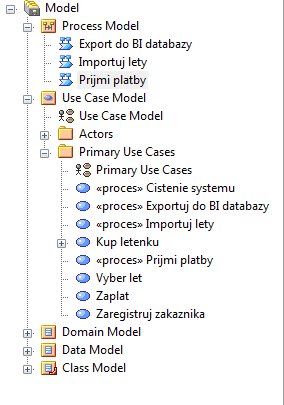 Iná možnosť
Data Flow Diagram umiestniť k prípadu užitia, ku ktorému patria
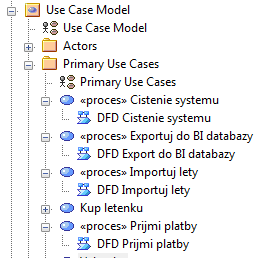 Výhody takejto štruktúry
Poskytuje dva (užitočné) pohľady na požiadavky
Tým, že sú niektoré prípady užitia modelované zároveň ako procesy, môžeme
Vytvoriť realizácie prípadov užitia, ktoré zapadajú do štruktúry modelu softwaru podľa RUP
Popísať procesy pomocou niektorej metódy pre špecifikáciu procesov (a memusíme na to zneužívať prípady užitia)